Milk River
Lukáš Zahradníček, 1 SPR. GEOLOGIE, Brno 2012
Milk River
Délka toku: 1173 km
Povodí: 61 642 km²
Průtok: 17 m3/s
Řeka pramení ve Skalistých horách na SZ Montany
Milk River ústí do řeky Missoury
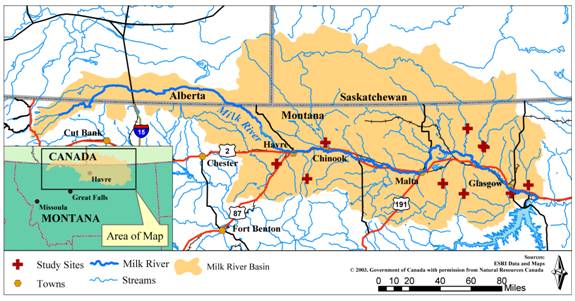 Milk River(Historie)
Řeka dostala své jméno podle barvy vody, která připomíná rozlité mléko 

Tento vzhled je způsoben jílovitou suspenzí, která se dostává do řeky erozí břehů bohatých na tento extrémě jemnozrný sediment.
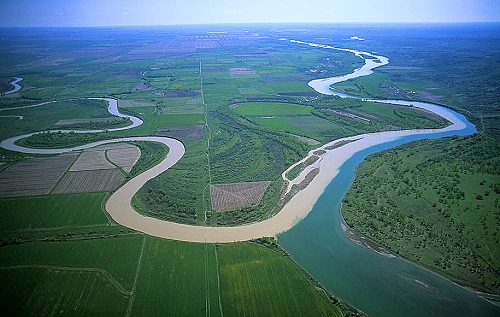 Největší povodně
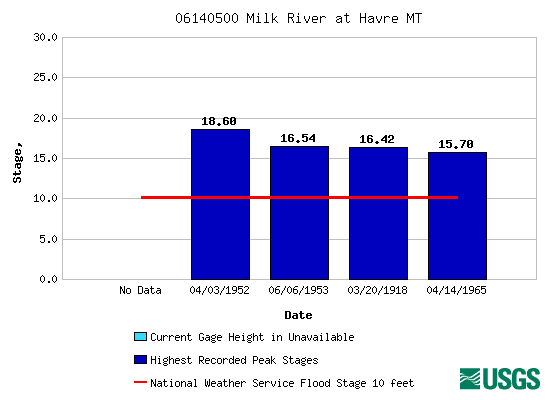 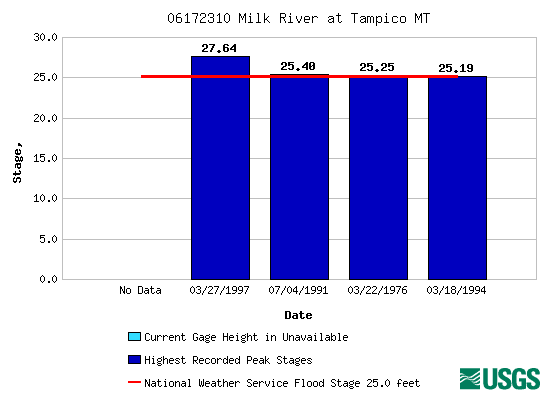 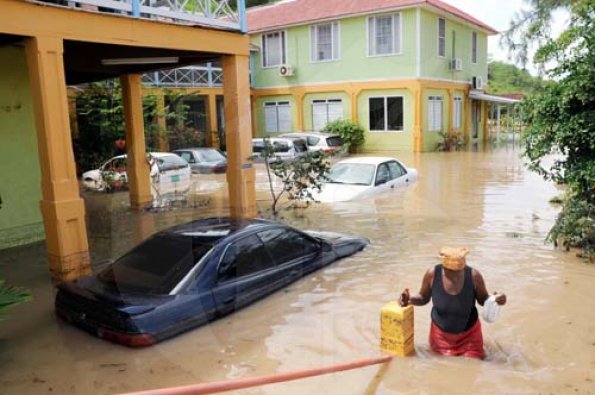 Největší posun 1996 - 2005
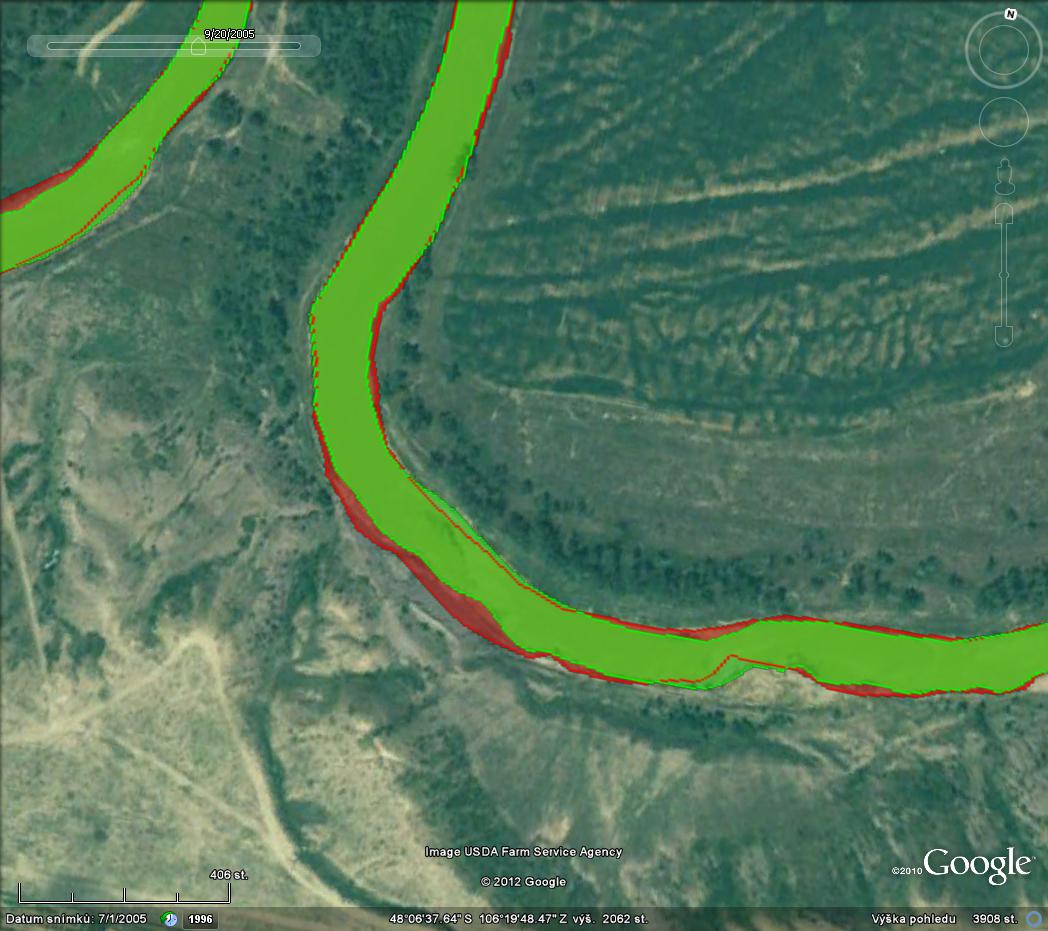 Největší posun 2005-2011
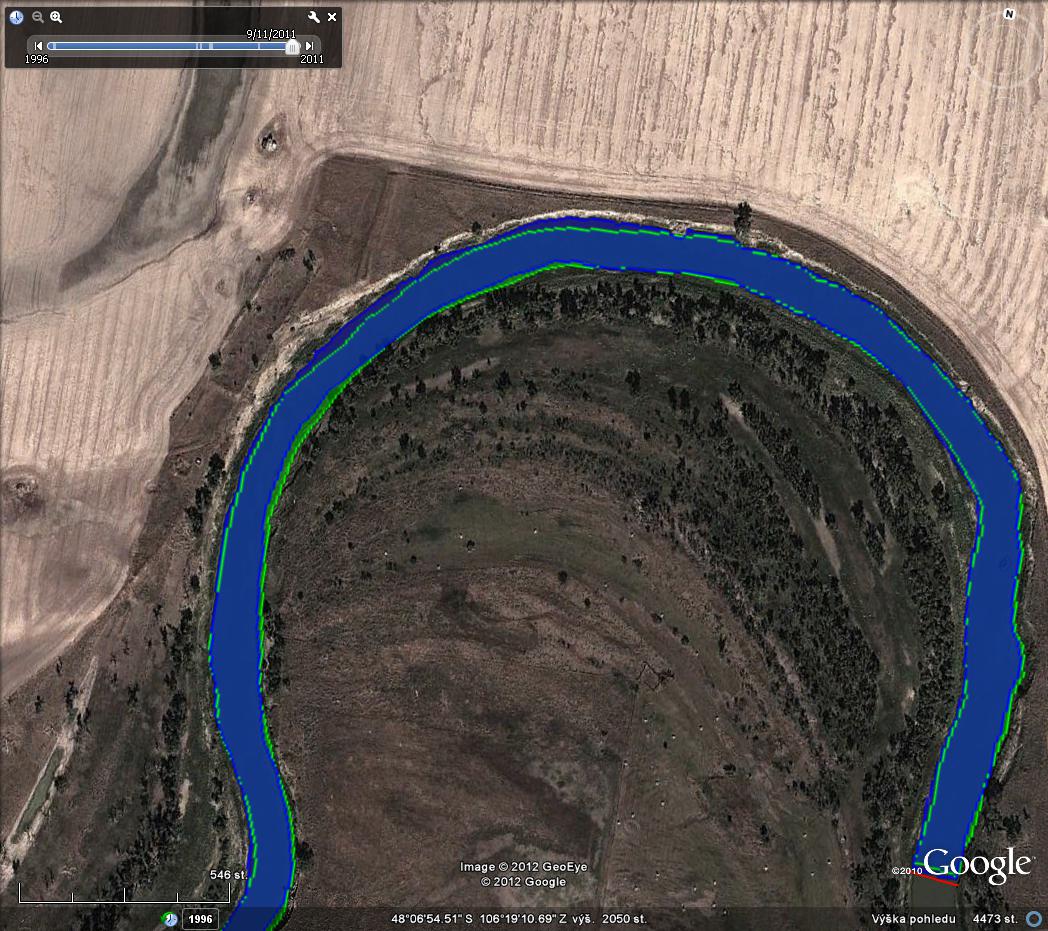 Změna korytanevýrazná
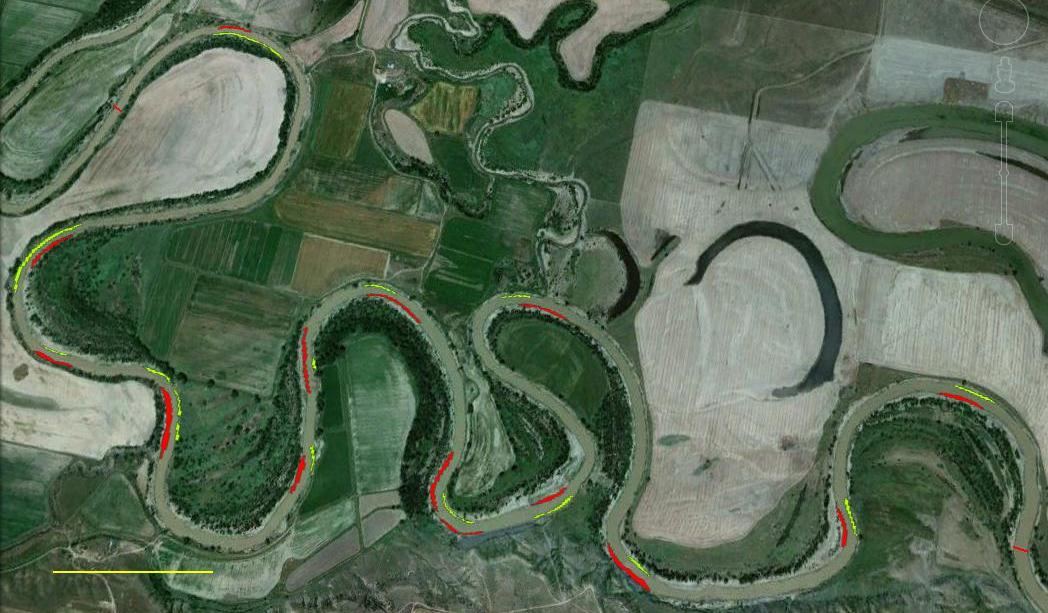 500 m
Závěr
Laterálně relativně stabilní řeka
Na výsepních a jesepních březích nejsou ve studované oblasti radikalní změny

Nejvyšší hodnota akumulace 17,7 m (1996 – 2005)
Nejvyšší hodnota boční eroze  9,2 m (1996-2005)
Zdroje
Dostupné na www http://en.wikipedia.org/wiki/Milk_River_(Alberta%E2%80%93Montana)
                                            http://nd.water.usgs.gov/floodtracking/charts/06140500.html

Google Earth